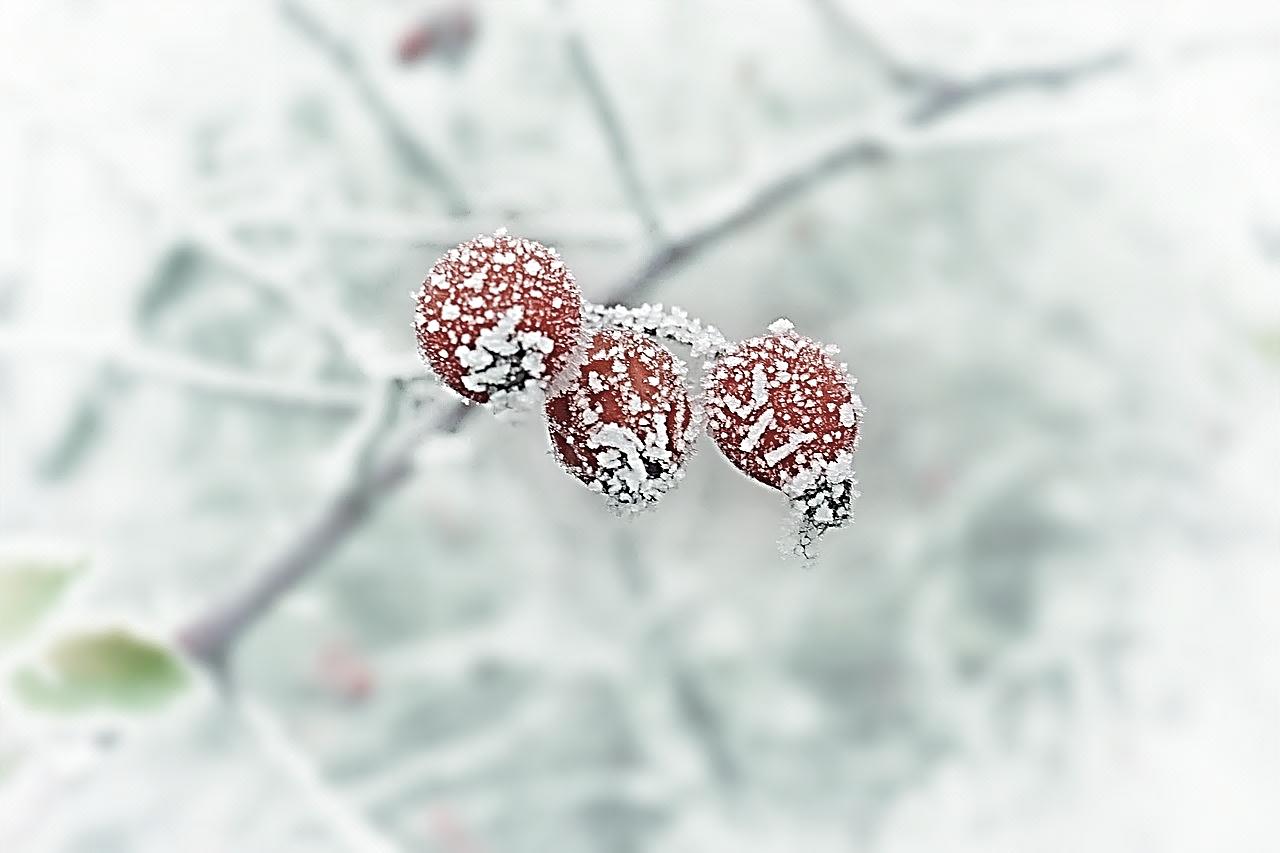 «Волшебница – Зима»
Данный шаблон можно использовать для любого типа урока в зимнее время года или при знакомстве с временем года - зима
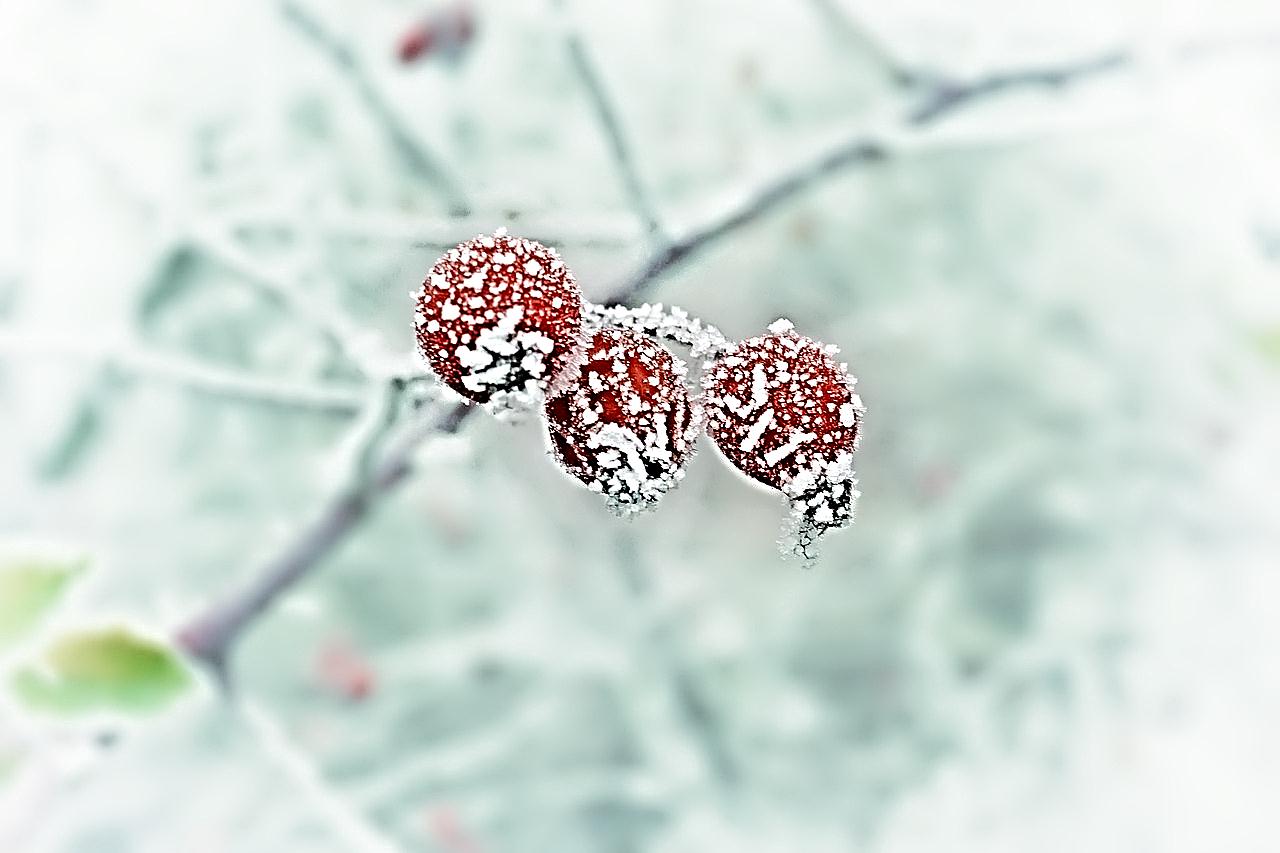 Пункт 1
Пункт 2
Пункт 3
Пункт 4
Пункт 5
Пункт 6
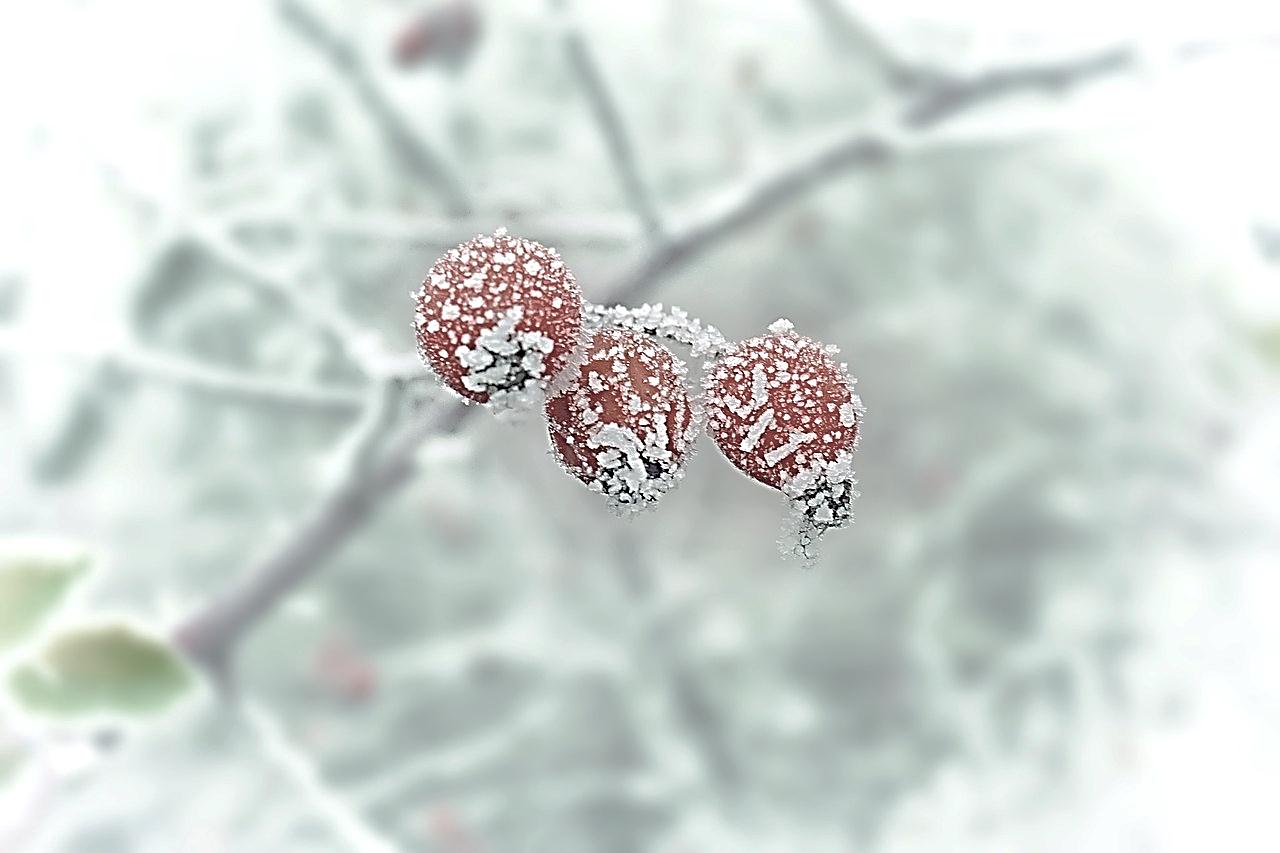 https://pixabay.com/ru/зима-мороз-снег-654442/
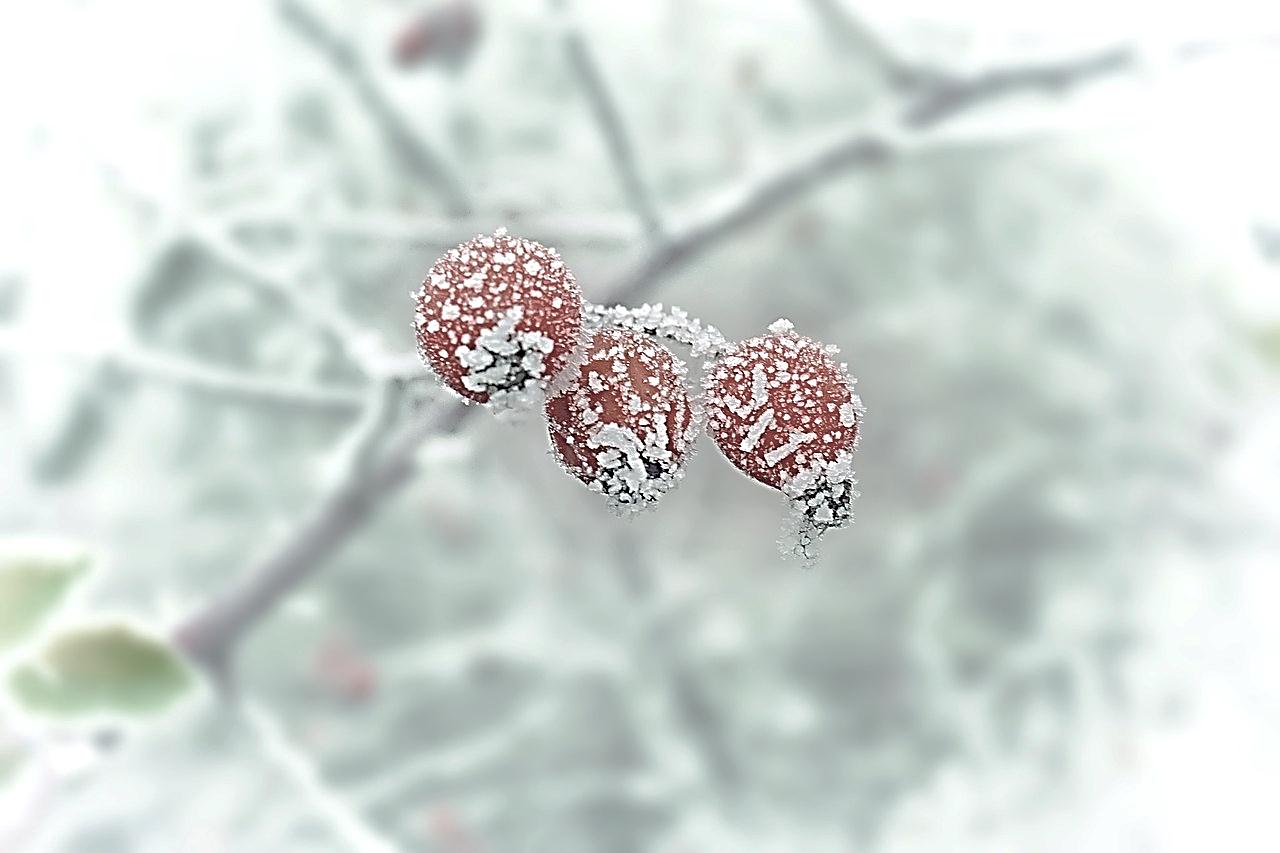